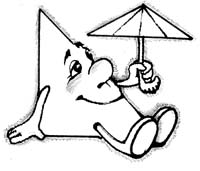 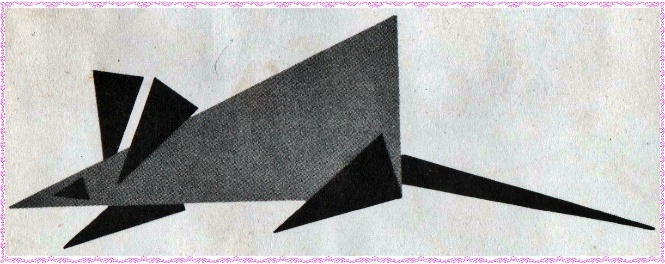 Трикутники
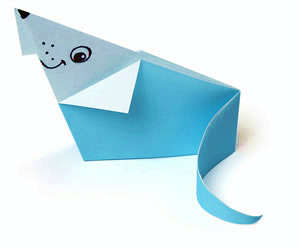 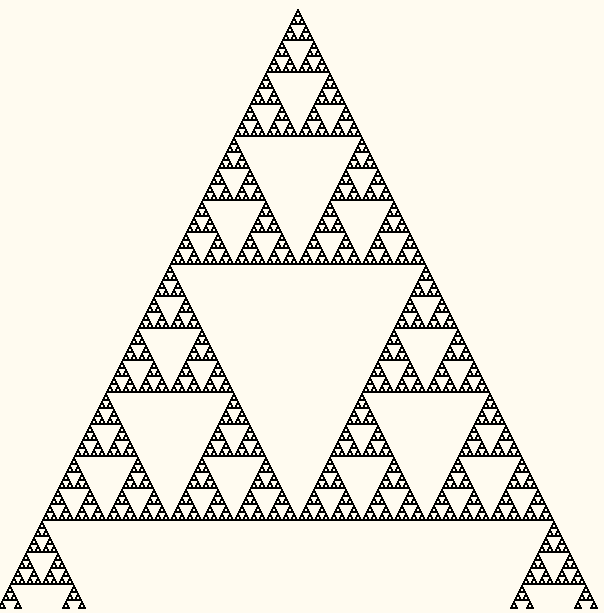 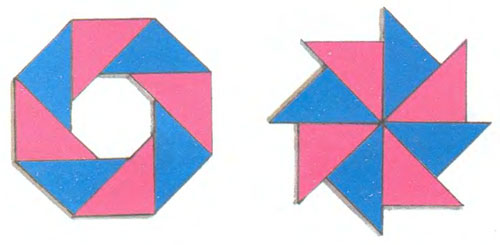 Трикутник
В
Трикутник-це фігура ,що складається з трьох точок ,які не лежать на одній прямій і трьох відрізків з кінцями у цих точках
А
С
А,В,С - вершини
АВ,ВС,АC - сторони
Види трикутників:
За кутами
прямокутній
2
3
1
Кут 2 >90°
Кут 3 < 90°
Кут 1 =90°
За сторонами
Рівнобедрений
Рівносторонній
Кути в трикутниках
В
В
β
β
γ
γ
α
ϕ
α
С
А
С
А
α,β,γ – кути трикутника
ϕ
– зовнішній кут
α+β+γ = 180°
Кутами трикутника називаються три кути , кожний з яких утворений двома променями , що виходять з вершини трикутника і проходять через дві інші вершини.
Зовнішнім кутом трикутника називається кут , суміжний внутрішньому куту трикутника.
Висота
В
В
h
h
А
D
С
D
А
С
BD = h - висота
BD = H –висота ,проведена на продовження сторони АС
В
Висотою трикутника називається перпендикуляр, опущений з будь-якої вершини трикутника на протилежну сторону або на продовження сторони.
hb
с
а
o
ha
hc
А
С
b
О – ортоцентр трикутника
Медіана
В
Медіаною трикутника називається відрізок прямої , що з’єднує вершину трикутника з серединою протилежної сторони.
K
mb
L
Властивості медіани:
mc
ma
С
M
А
BM –медіана AC
В
M
K
Середньою лінією трикутника називається відрізок , що з’єднує середини двох сторін трикутника
А
С
KM –середня лінія
Бісектриса
В
Бісектрисою трикутника називають відрізок бісектриси внутрішнього кута трикутника , що з’єднує дану вершину з точкою на протилежній стороні.
lb
А
D
С
K
В
Е
В
1.BD – бісектриса кута B
2.BE – бісектриса зовнішнього кута KBC
3.BD   BE
la
С
D
А
D
С
А
Теорема синусів і косинусів
α
b
с
γ
β
а
Площі трикутників
b
с
h
а